اعتماد بر عیسی نیکوست
اعتماد بر عیسی نیکوستهادی و امید ماوعده‌های عالی از اوستدر کلام او پیدا
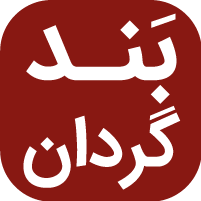 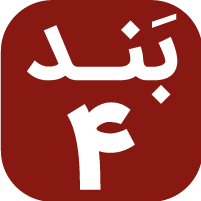 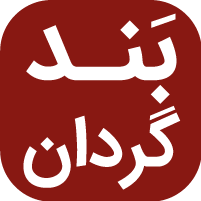 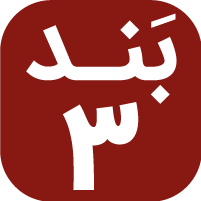 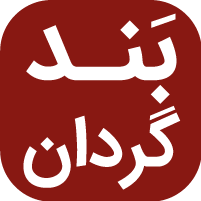 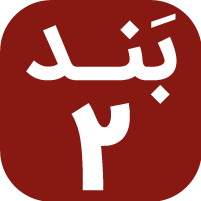 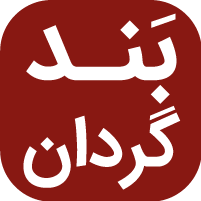 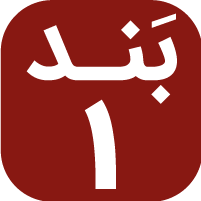 بر عیسی دارم اعتمادآزمودم وعده‌اش راای مسیح، منجی عالمفیضت را عطا فرما
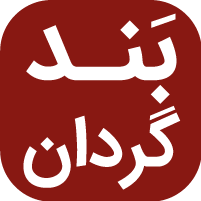 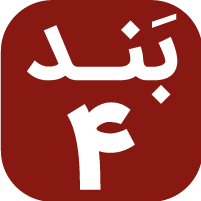 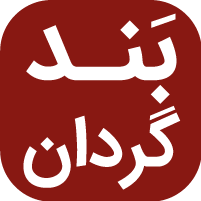 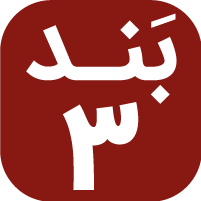 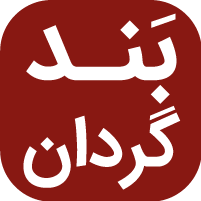 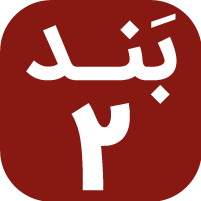 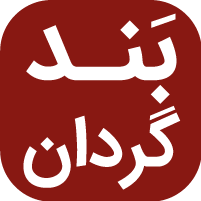 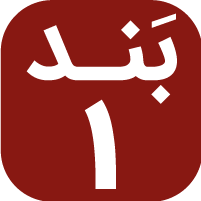 اعتماد بر عیسی دارمبر آن خون پاک اوخون وی زدوده جرمممحض فیض و رحم او
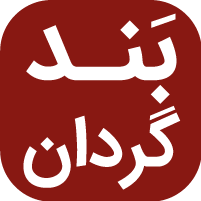 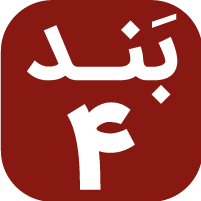 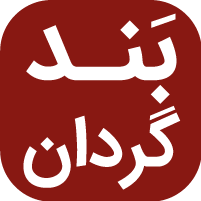 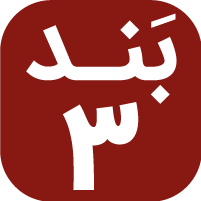 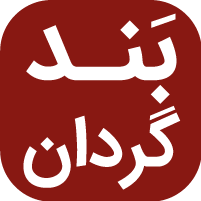 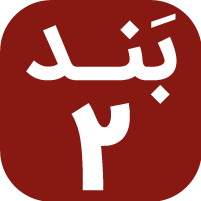 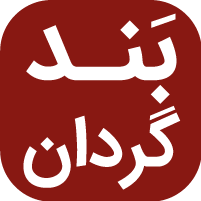 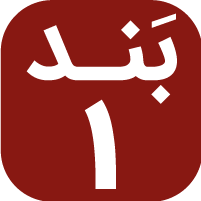 بر عیسی دارم اعتمادآزمودم وعده‌اش راای مسیح، منجی عالمفیضت را عطا فرما
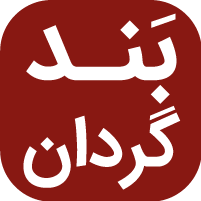 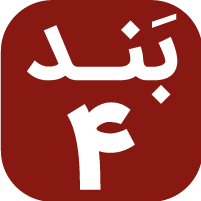 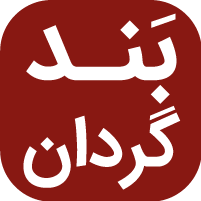 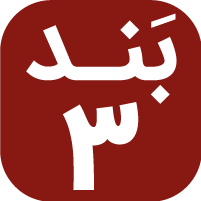 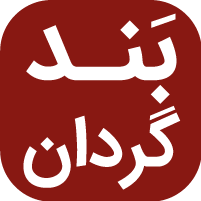 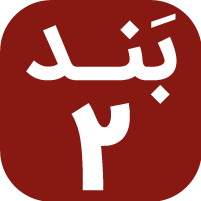 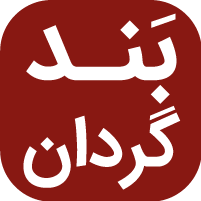 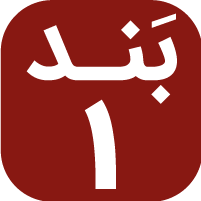 اعتماد بر او شیرین استآزادم ز قید و بندشادی و سرورم در اوستدر مسیح خداوند
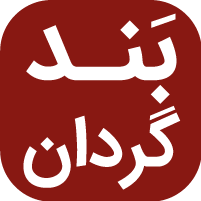 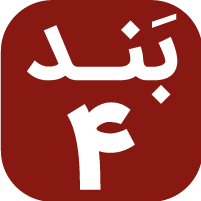 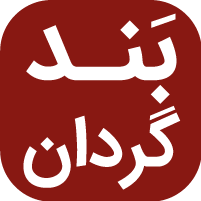 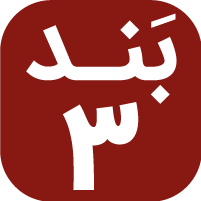 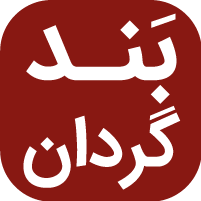 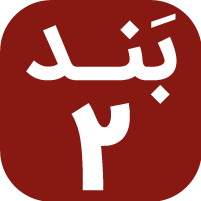 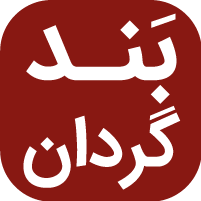 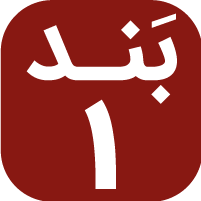 بر عیسی دارم اعتمادآزمودم وعده‌اش راای مسیح، منجی عالمفیضت را عطا فرما
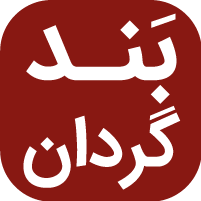 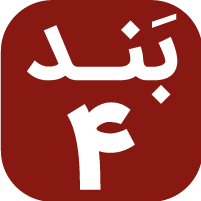 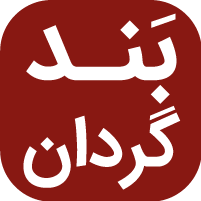 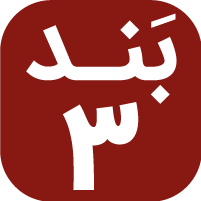 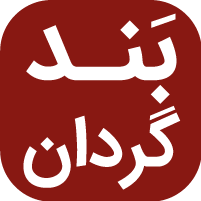 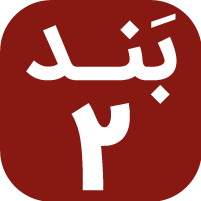 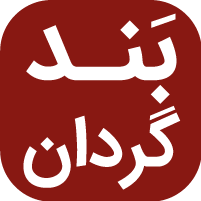 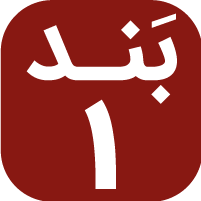 ای امید و شادی جاندوست و منجی‌ام عیسینور تو به رویم تابانهمدمم شوی هر جا
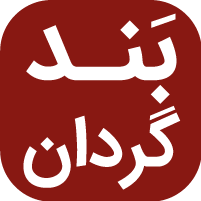 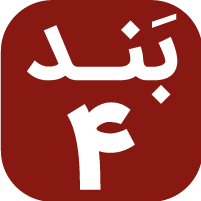 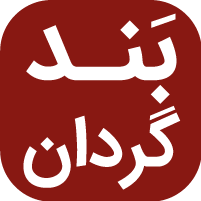 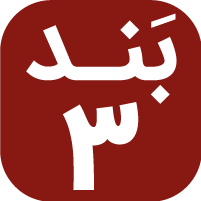 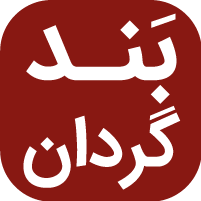 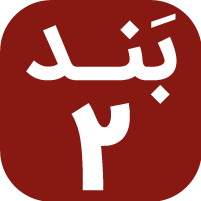 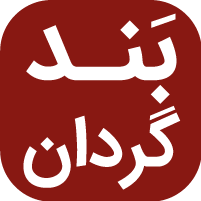 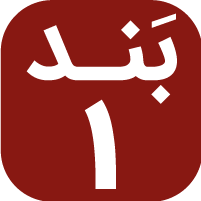 بر عیسی دارم اعتمادآزمودم وعده‌اش راای مسیح، منجی عالمفیضت را عطا فرما
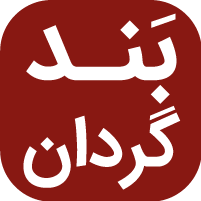 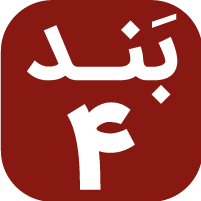 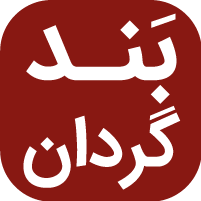 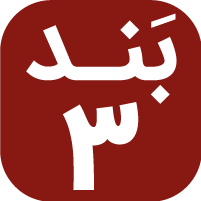 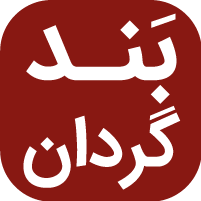 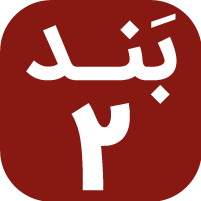 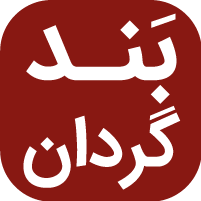 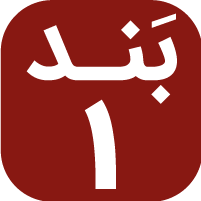